Data Volume for DAQ Status
Jeff Landgraf
The Task
I used simulations from Zhengqiao Zhang & Jakub Ceska
Hit Mapping.   Heuristics are used for mapping hits (see my 2/27/24 presentation)

Heuristic function for each detector:         
	Map RecHits (x,y,z,cellID)  (channel, ASIC, RDO)
To do:
	Change to RawHits (x,y,z,cellID)  (channel, ASIC, RDO)
	Requires 	
Raw Hits to be stored in simulations
New maps?
Application of thresholds
Channel:   Not used for ITS3/Asropix

ASIC:   reticule for ITS3
                  Sensor for Astropix
	FEB for non-asic dets
	ASIC for asic based dets

RDO:  For most, but not all detectors the FEB->RDO map can be set to minimize data rate variation.  Avg rates matter here
3/12/2024
Background Meeting
2
Hit Sizes & Noise rates
* Noise is going to be unavoidable, and for SiPM will increase with radiation.   This will be addressed
3/12/2024
Background Meeting
3
Noise
I do not believe my noise estimates:
Noise is going to be unavoidable, and for SiPM will increase with radiation.   This will be addressed by raising thresholds, and therefore be seen as an increase of minimum threshold applied
The noise looks quite guassian, but the tails will matter a lot, and we are talking about 5-6 sigma threshold requirements for streaming readout with so many channels…
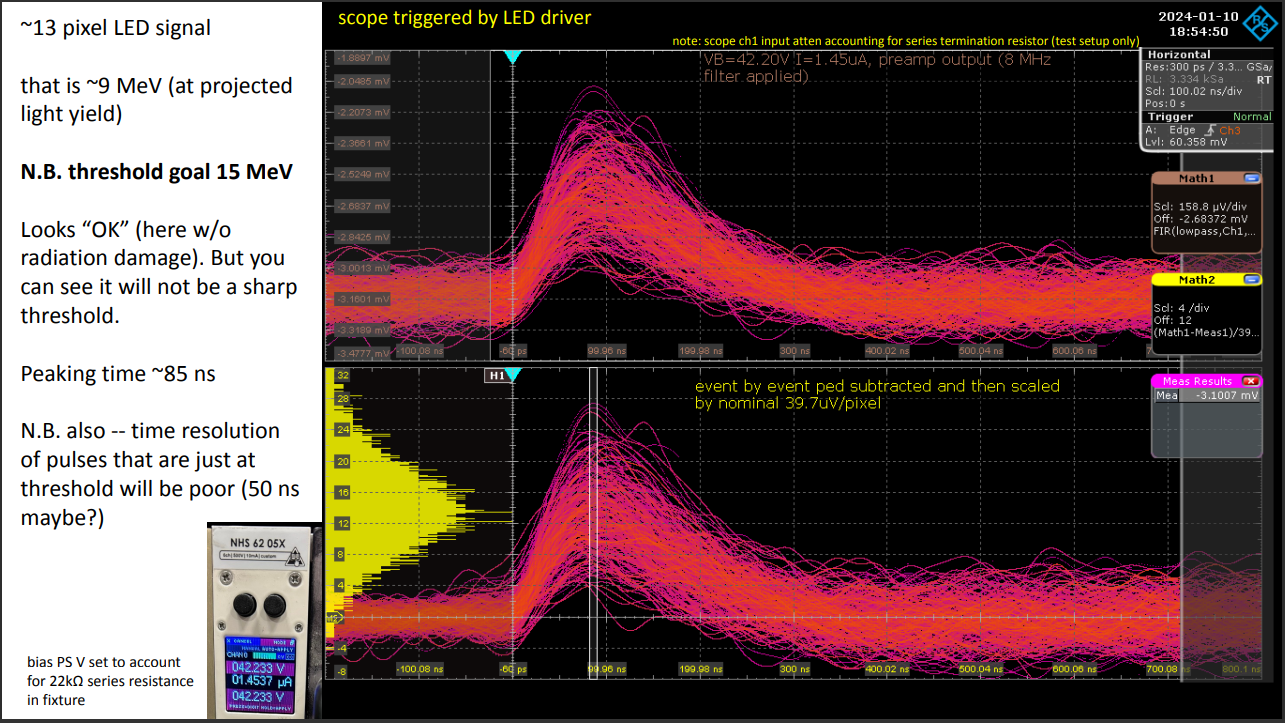 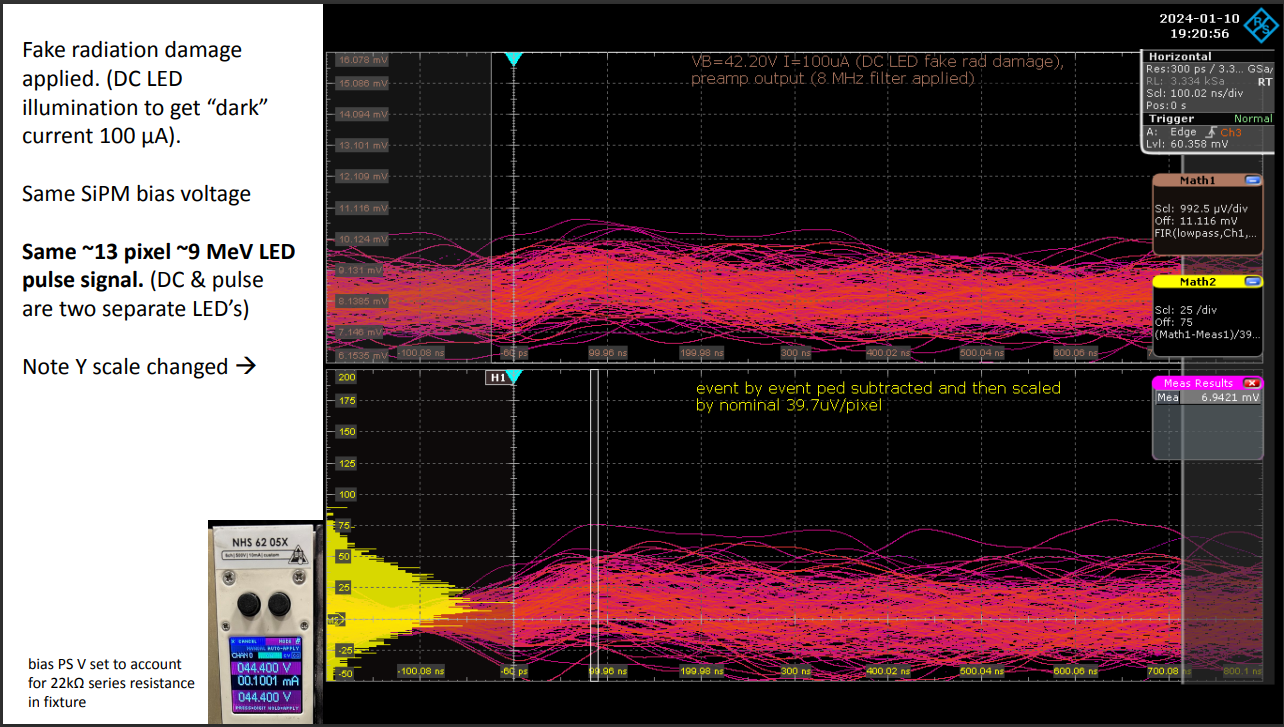 3/12/2024
Background Meeting
4
Noise
I do not believe my noise estimates:
Noise is going to be unavoidable, and for SiPM will increase with radiation.   This will be addressed by raising thresholds, and therefore be seen as an increase of minimum threshold applied
The noise looks quite guassian, but the tails will matter a lot
The issue of noise cuts across many groups (Detector readout / DAQ / Analysis) and isn’t easy to characterize!

I propose to set some aggregate data volumes for each detector as “targets”, and then use this mechanics to define the “nsigma” noise target for each detector.

The detector groups can then determine whether their threshold requirements meet these noise targets or whether we need to modify readout, DAQ, or physics expectations…
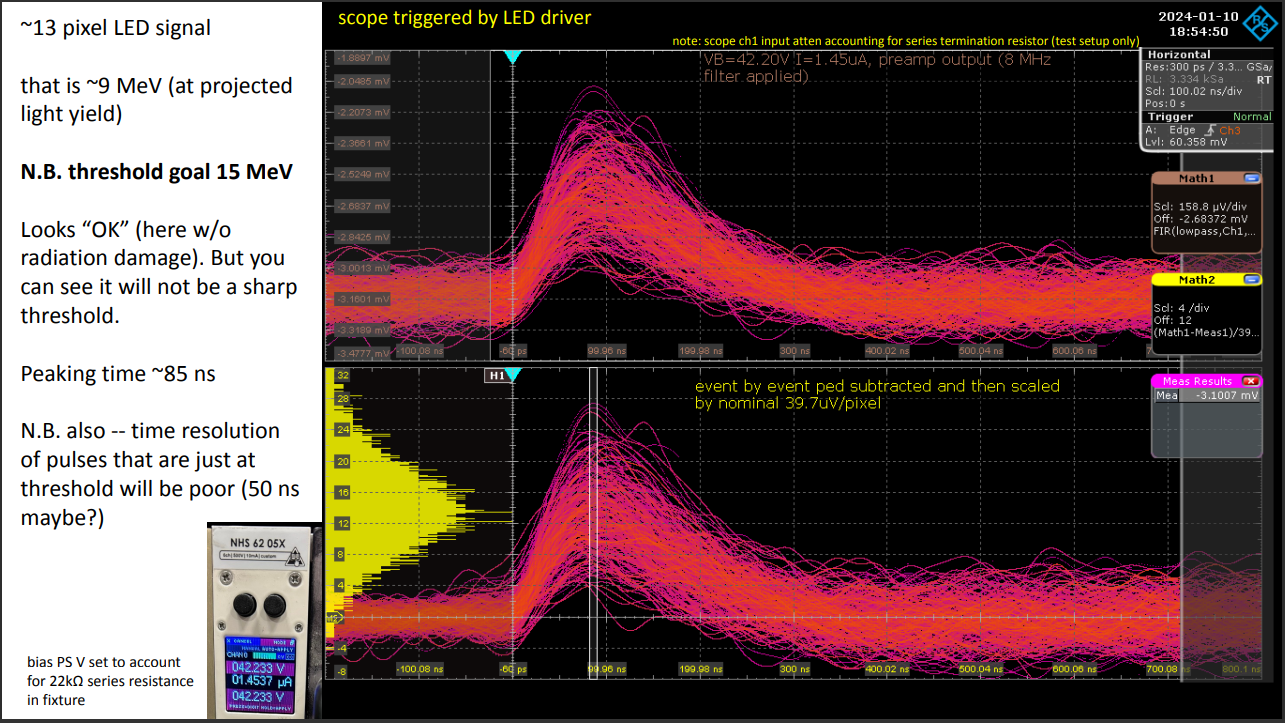 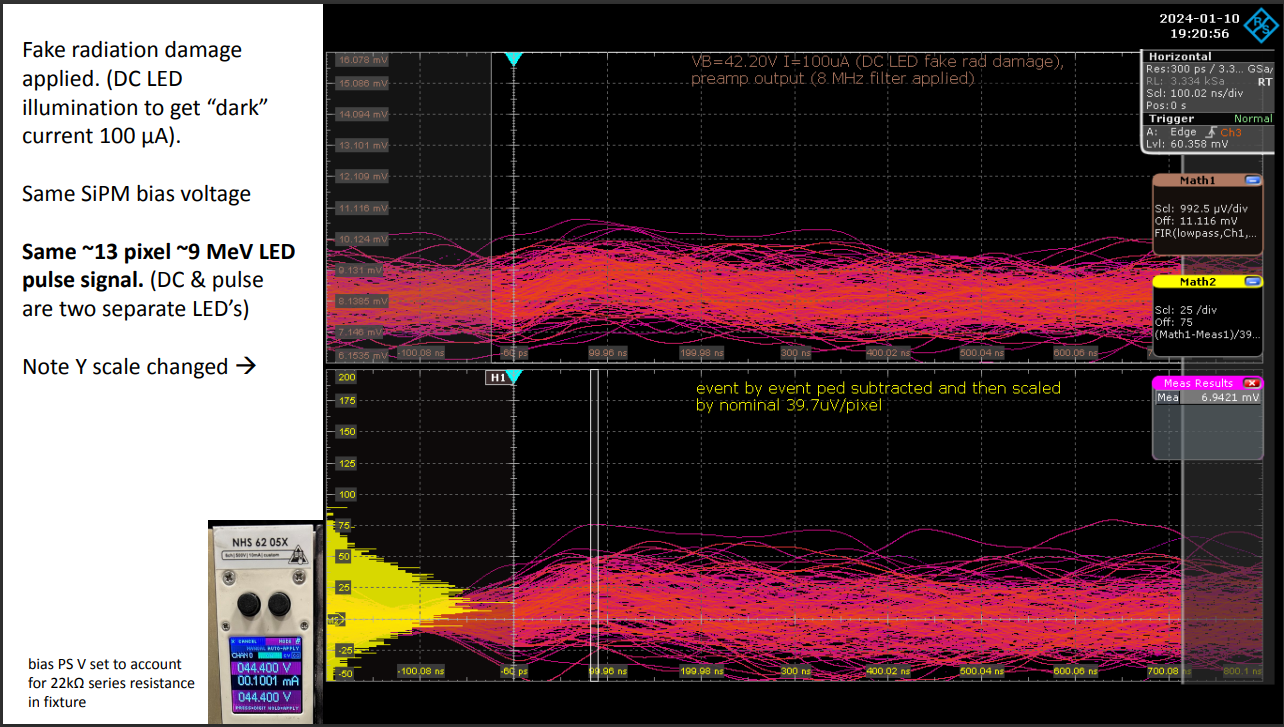 3/12/2024
Background Meeting
5
Results
What was processed

RICH detectors (no RecHits)
Far Backward:  simulations don’t cover the driving physics, but have numbers from other methods
Far Forward:  I didn’t finish coordinate maps (B0 at least should be done)
MPGD I should provide channel map, but was initially confused and didn’t correct
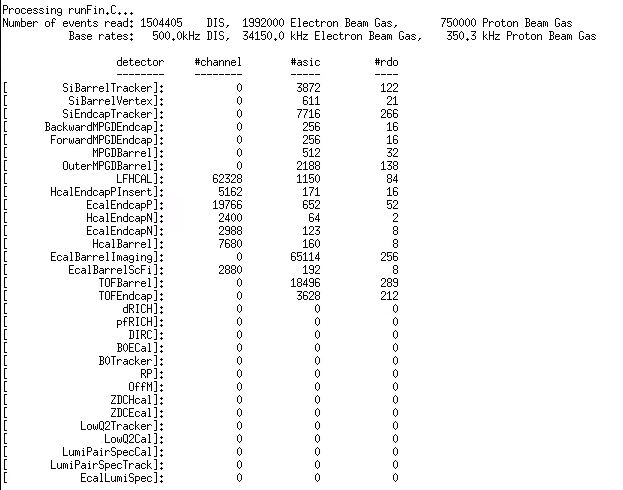 3/12/2024
Background Meeting
6
Hit Rates
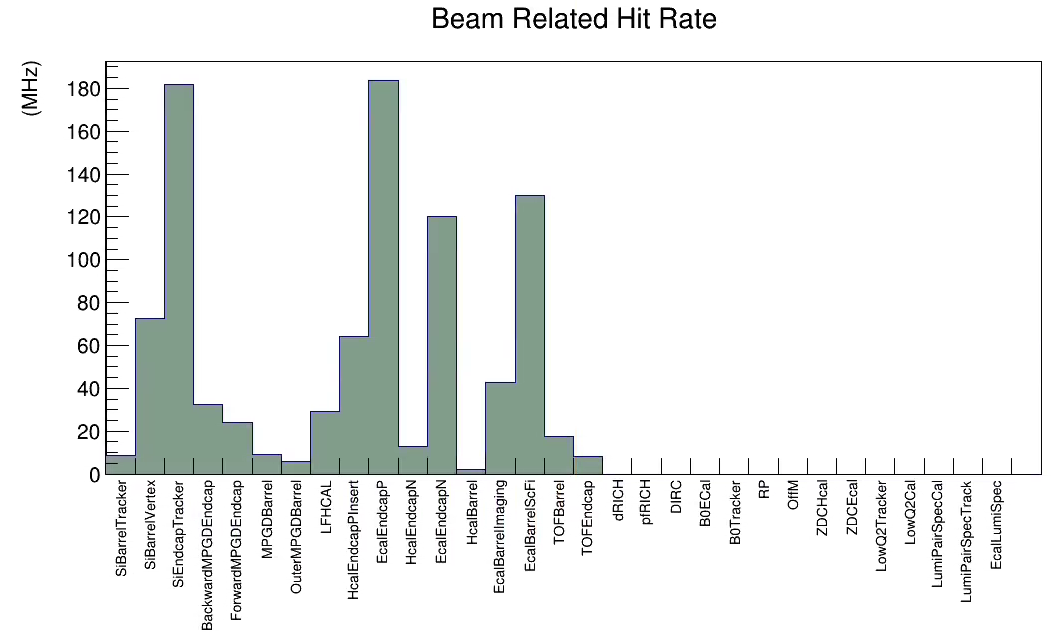 DIS + 
Proton Beam +
Electron Beam

(No noise added)
3/12/2024
Background Meeting
7
Data rate to RDO’s
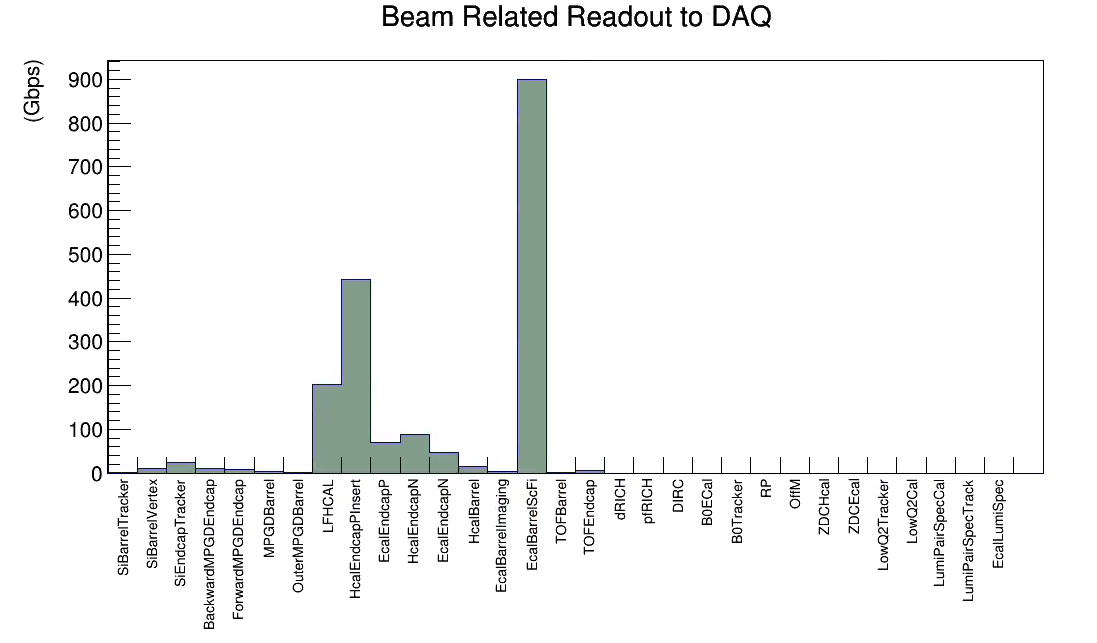 DIS + 
Proton Beam +
Electron Beam

(No noise added)
3/12/2024
Background Meeting
8
Data Rate to Tape
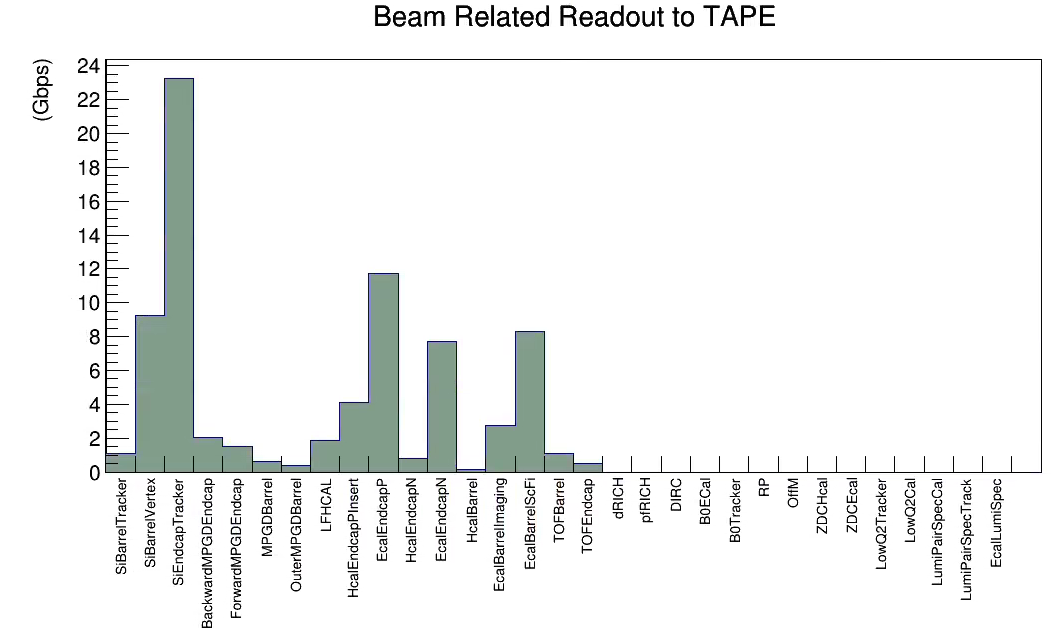 DIS + 
Proton Beam +
Electron Beam

(No noise added)
3/12/2024
Background Meeting
9
Channel Rates
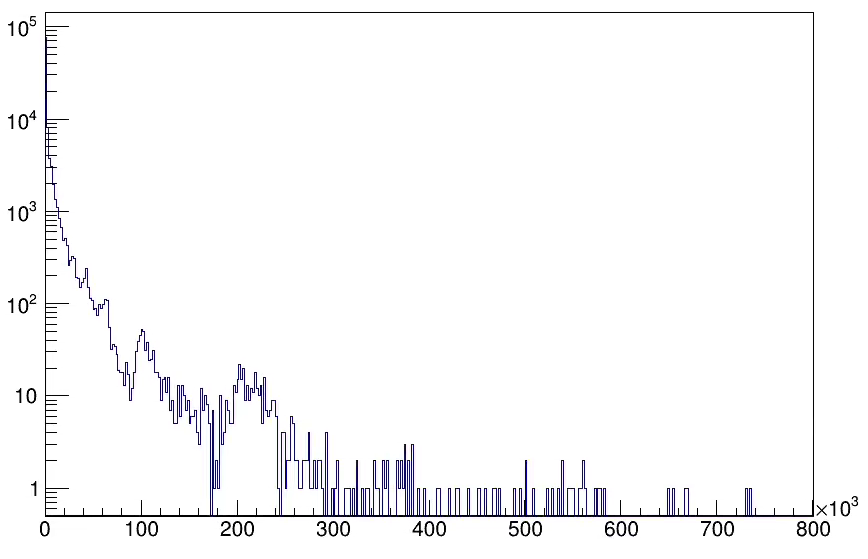 Full Detector, channel rates
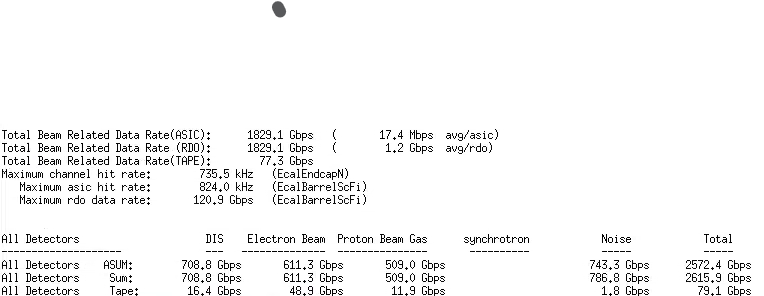 Counts
Hit Rate (Hz)
3/12/2024
Background Meeting
10
Channel Rates
Similar to previous rates, but missing detectors, so somewhat higher
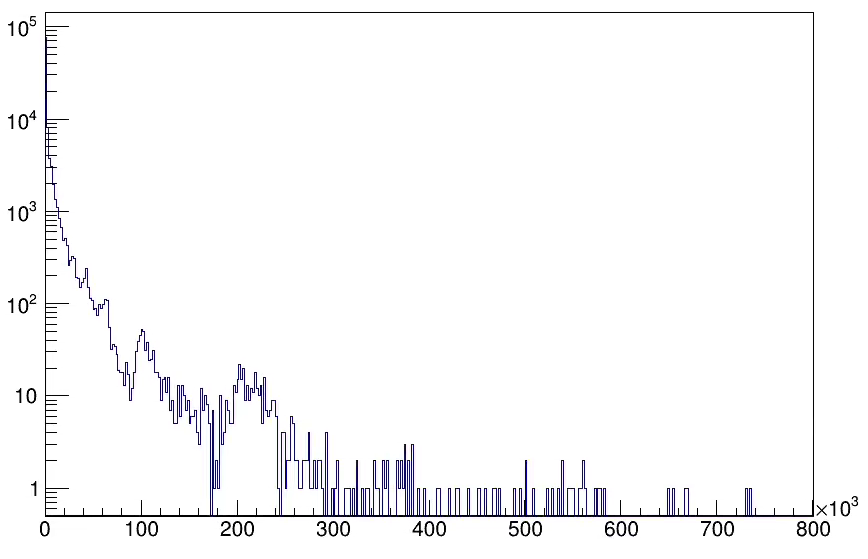 Channel rates, All detectors
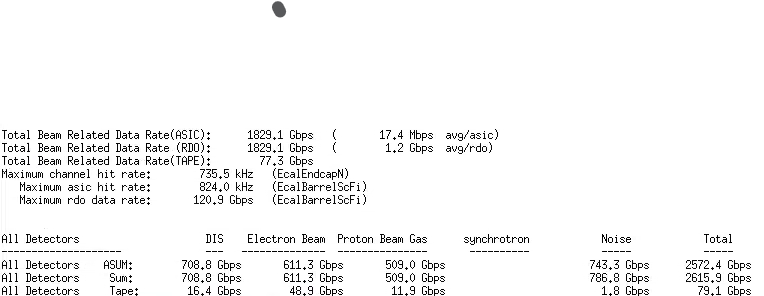 Counts
Hit Rate (Hz)
3/12/2024
Background Meeting
11
Channel Rates
Surprising !?!
Perhaps not, only 2880 channels covering full length of ECAL
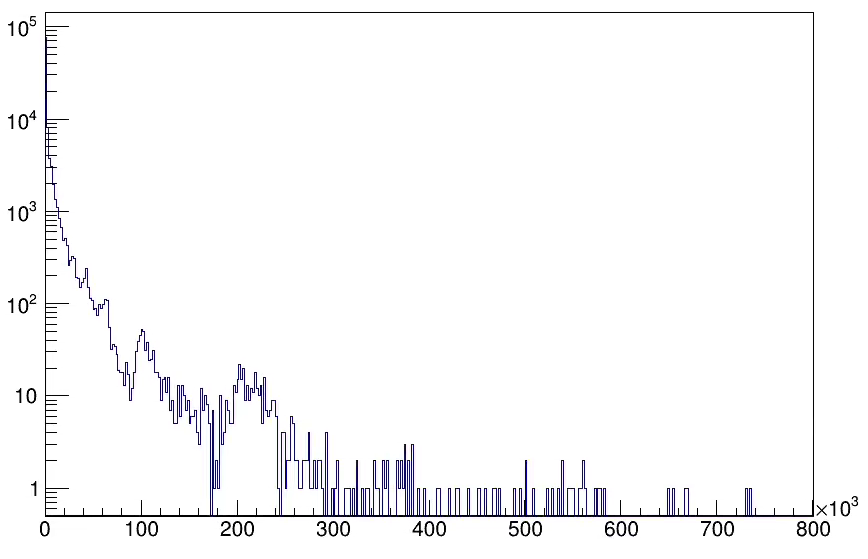 Channel rates, All detectors
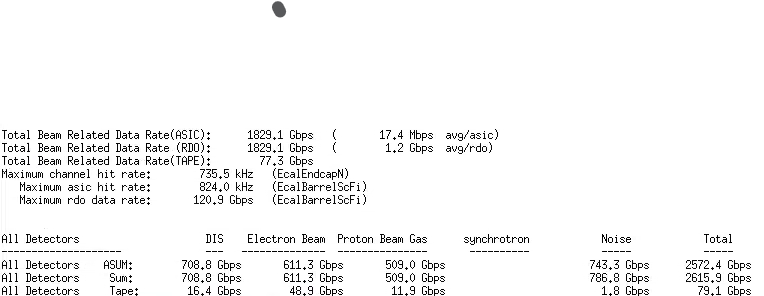 Counts
Hit Rate (Hz)
3/12/2024
Background Meeting
12
EcalEndcapN    vs   EcalBarrelScFi
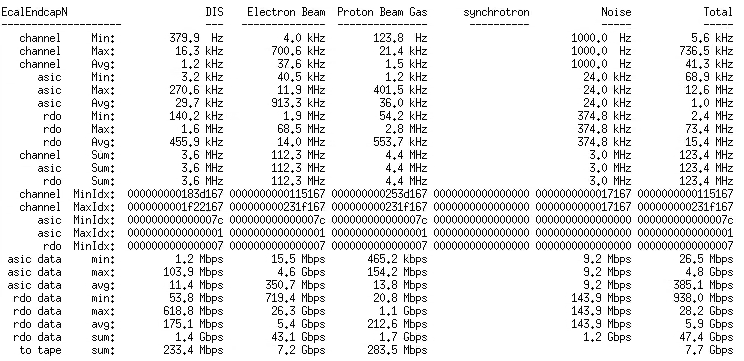 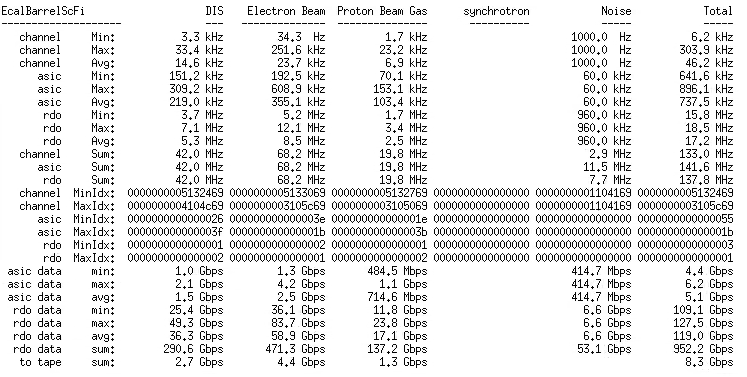 Must Double check, but likely
-> Need to adjust FEB/RDO count
-> Need to have real discussions regarding noise
3/12/2024
Background Meeting
13